Catalogue Costumes JAZZ JASS
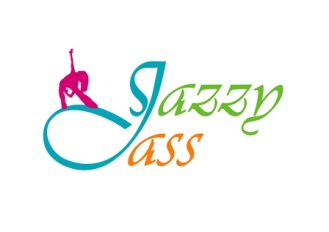 10 Robes enfants 4/6 ANS
9 Robes adultes                 4 Robes nuisettes rouge
13 Jupes écolières( 5/ 6 ans)
9 Débardeurs blancs( 4/ 6 ans)
7 Robes violettes
et 4 Robes Jaunes 7/ 8 ans
6 Short Blanc 5/7 ANS
Et 6 short marron
13 Brassières marron 5/ 6 ans
8 Tee shirt  6 / 8 ANS
4 Robes tuniques ados adulte
3 Robes Taille 2
12 Débardeurs vert taille adulte
4 Débardeurs bleu taille adulte
Taille unique  16 Short bleu / jaune/ orange / rose
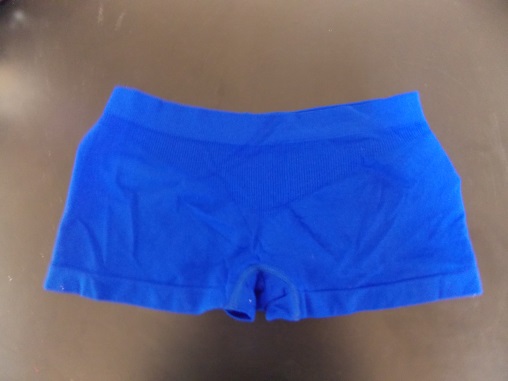 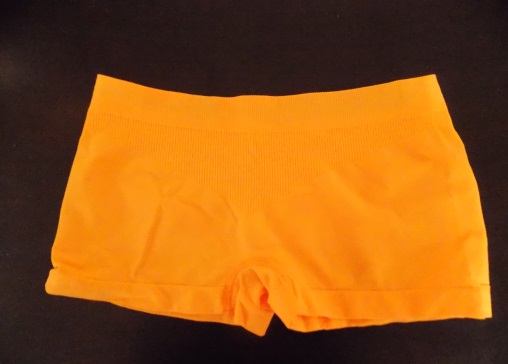 8 Collant 6/8 ans
Leggins noir 7small et 6 Medium
10 Tuniques chinoises 6/8 ANS
9 Hauts blancs et 2 en noir
5 salopettes blanche
4 salopettes rose
11 jupes en tulles
10 casquettes grises
8 chapeaux gris pailleté
8 chapeaux rose pailleté
3 blancs
3 Noirs
8 jupes et ailes blanches 4/5 ans
14 Robes alices au pays des merveilles  10/13 ans
8 jupes jaunes 5/6 ANS
et 9 jupes oranges 5/6 ans
13 TENUES JASMINE
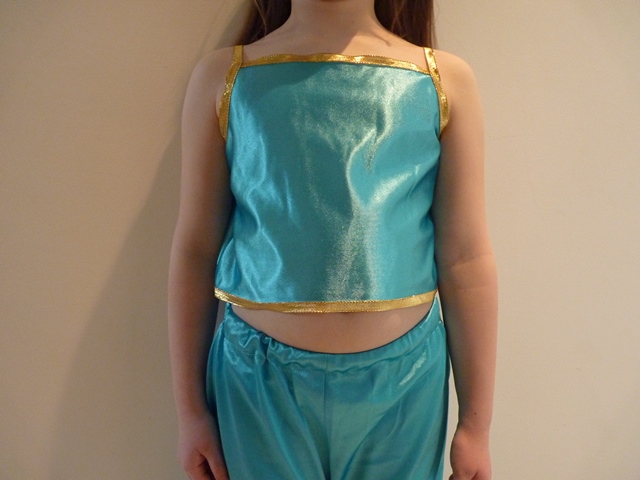